Kajian Ilmu Fiqih
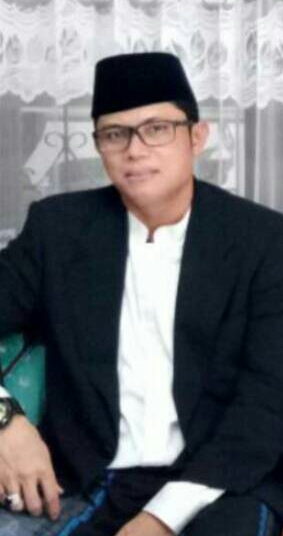 Hukum peradilan
«««««»»»»»»
Jum’at, 29 November 2019
Ba’da Shubuh
Masjid Al Falah Taman Bona Indah
«««««»»»»»»
Lalu abdul mukmin, M.pd
kata “Aqdhiyah” jamak dari kata “Qadhak”, yang artinya menurut bahasa ialah menghukumi suatu perkara dan mengabadikannya.
Sedangkan menurut syara’ ialah cara mengatasi perselisihan diantara 2 belah pihak yang saling berselisih (bertengkar) dengan hukum Allah SWT.
Memutuskan (mengadili suatu perkara) adalah hukumnya fardu kifayah, maka jika terbukti nyata terhadap seseorang, wajib ia menuntut keputusan yang adil (peradilan).
Syarat seseorang bisa diangkat menjadi pemegang peradilan, yaitu:
Beragama Islam, orang kafir tidak sah memegang peradilan, walaupun terhadap sesama kafir.
Dewasa
Sehat pikiran, bukan anak anak dan bukan orang gila.
Merdeka, bukan budak, penuh atau muba’adh.
Pria, bukan wanita maupun banci.
Adil, bukan orang fasiq walaupun kecil, dan tidak pula yang serupa dengannya.
Memiliki pengetahuan (hukum – hukum Allah yang berpangkal) Al qur’an dan Hadits, dengan jalan ijtihad, walaupun tidak hafal di luar kepala tentang ayat – ayat Al Qur’a yang berkaitan dengan hukum – hukum, dan tidak pula hadits – hadits yang berkaitan dengan hukum – hukum tersebut.
Tahu tentang Ijma’ (yakni) kesepakatan para ulama, pengamat dan pembahas masalah, dari berbagai masalah yang dihadapi oleh umat Nabi Muhammad S.A.W.
Mengetahui perbedaan pendapat (yang terjadi) diantara para ulama.
Mengetahui cara istinbath (pengambilan keputusan) hukum, cara yang ditempuh dalam berijtihad, atau cara istidhal (mengambil dalil) dari sejumlah dalil hukum.
Mengetahui segi ucapan bahasa Arab tentang bahasa sharaf, nahwu dan tafsir Al Qur’an.
Tajam pendengaran
Melihat, bukan buta
Bisa menulis
Tajam pikiran atau ingatannya, bukan pelupa, sekira tidak cacat (hasil) pengamatan dan (buah) pikirannya, walau dalam kondisi sakit, tua, dll.
Disunahkan hakim duduk di tengah kota besar, namun kalau di kota kecil, pilihlah .tempat (rumah) sesukanya, sebagai kantor pengadilan.
Kantor tersebut di tempat yang luas, terlihat jelas bagi orang banyak, sekira para penghuni, pendatang baik yang kuat maupun yang lemah, mengetahui secara persis tempat tersebut.
Terjamin keamanannya dari para pengganggu atau penghalang, termasuk udara juga terjamin, baik di musim panas maupun di musim dingin, tidak sampai terkena hujan.
Tanpa hijab (penutup) bagi hakim atau penjaga (kantor), karena yang demikian adalah makruh.
Hakim wajib berlaku adil atau memberlakukan sama diantara 2 pihak yang bertikai, dan harus memnuhi 3 perkara, yaitu:
Tempat duduk (2 pihak yang bertikai) di hadapannya, sama – sama dihormati, tempat duduk muslim lebih dihormati (tinggi) dari pada kafir dzimmi.
Memberlakukan sama dalam memperhatikan pengaduan, tidak berat sebelah, yang satu di dengar, yang lain tidak (bukan demikian).
Sama dalam hal mengamati (dengan mata kepala) pada 2 belah pihak, tidak berat sebelah.
Larangan bagi hakim, diantaranya :
Tidak memutuskan suatu perkara di dalam masjid, kecuali bertepatan ia shalat, atau ada hajat, atau terhalang hujan dan yang serupa, ada pertikaian yang memang harus segera ditangani olehnya saat berada di masjid.
Haram menerima hadiah, baik dari pekerja (karyawan) dan masyarakat yangberada di wilayahnya (naungannya), terutama dari mereka yang mempunyai masalah (perkara atau pertikaian), semua itu untuk menjaga kewibawaan (ataupun kemurnian nilai dan kadar keputusan ) dalam pengadilan,
Dalam memutuskan (mengadili) perkara, seorang hakim harus menghindari beberapa keadaan, pelanggaran terhadap itu hukumnya makruh, yaitu :
Di waktu marah, ulama mengatakan : Marah yang menguasai dirinya, hilang kesadarannya, tidak lagi konsisten (istiqomah).
Dalam keadaan terlalu lapar, terlalu kenyang, atau terlalu haus, dikuasai oleh syahwat, sedih maupun kegembiraan yang berlebihan, dan menderita sakit parah.
Dalam keadaan mengekang (terkekang) dari buang air kecil ataupun buang air besar.
Dalam keadaan mengantuk.
Apabila seorang hakim memutuskan perkara dalam keadaan di atas, maka keputusannya tetap abadi, walaupun dibarengi kemakruhan.
Aturan bagi hakim saat bersidang :
Hakim tidak boleh menuntun berdalih atau berargumentasi, baik terhadap pihak pendakwa maupun terdakwa. Kecuali sekedar meminta penjelasan. Seperti bertanya : pembunuhannya disengaja atau keliru.
Tidak boleh mengajari (pihak pendakwa) cara menyampaikan tuduhannya.
Tidak mempersulit para saksi (tidak membingungkan para saksi). Misalnya hakim bertanya : Bagaimana kamu dapat memikul atau menanggung (saksi), jangan – jangan kamu tidak menyaksikan.
Tidak mudah menerima persaksian, sebelum (orang yang menjadi saksi terlihat) nyata ketetapan adil (kejujuran)nya.
Hakim tidak boleh menerima persaksian dari pihak – pihak yang saling bermusuhan.
Hakim tidak menerima persaksian orang tua (kakek) terhadap anak (cucu)nya. Dan tidak pula persaksian dari anak terhadap orangtua dst.